National ReportCosta RicaICG/CARIBE-EWS
Silvia Chacón Barrantes
SINAMOT
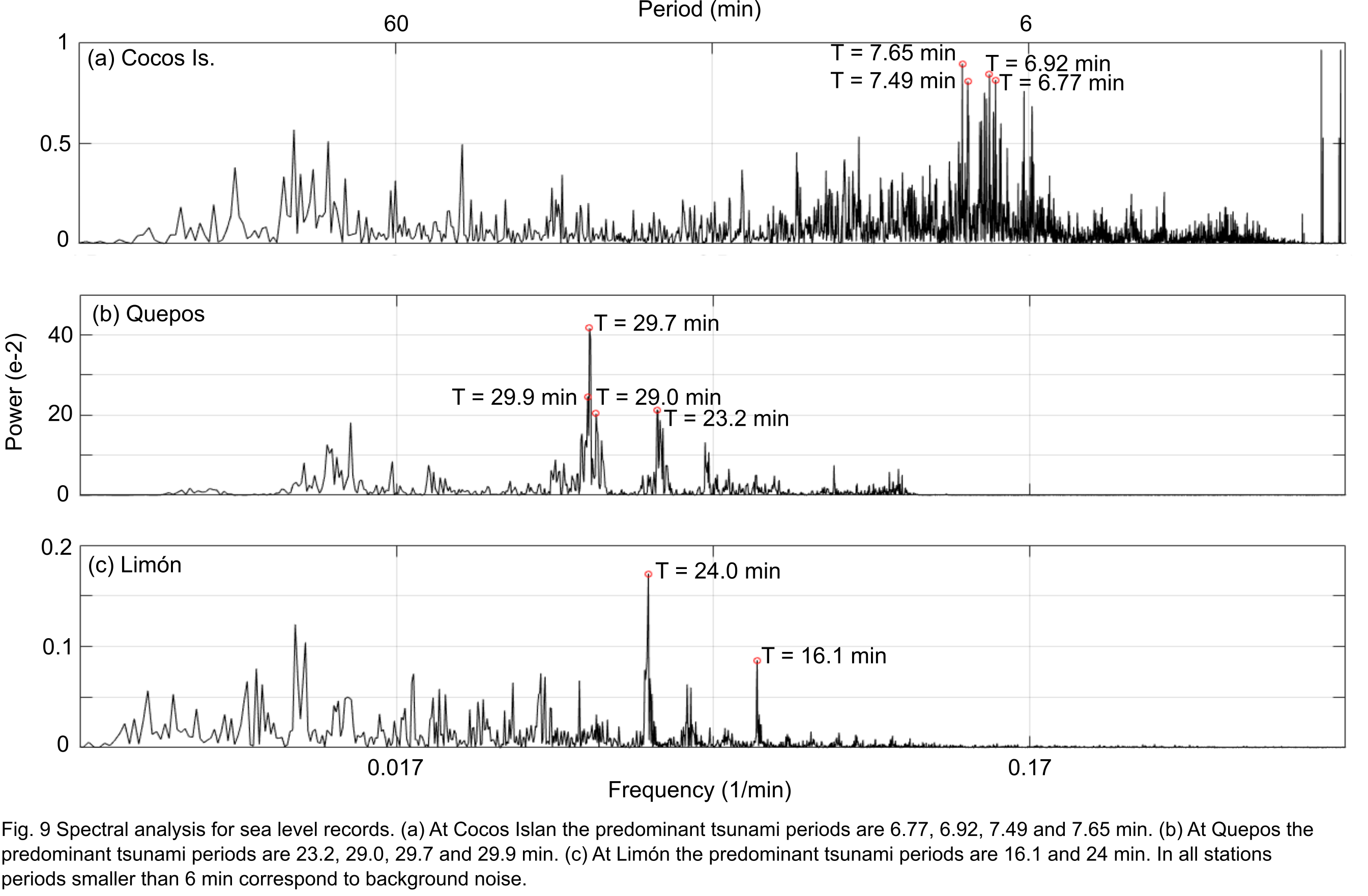 Events
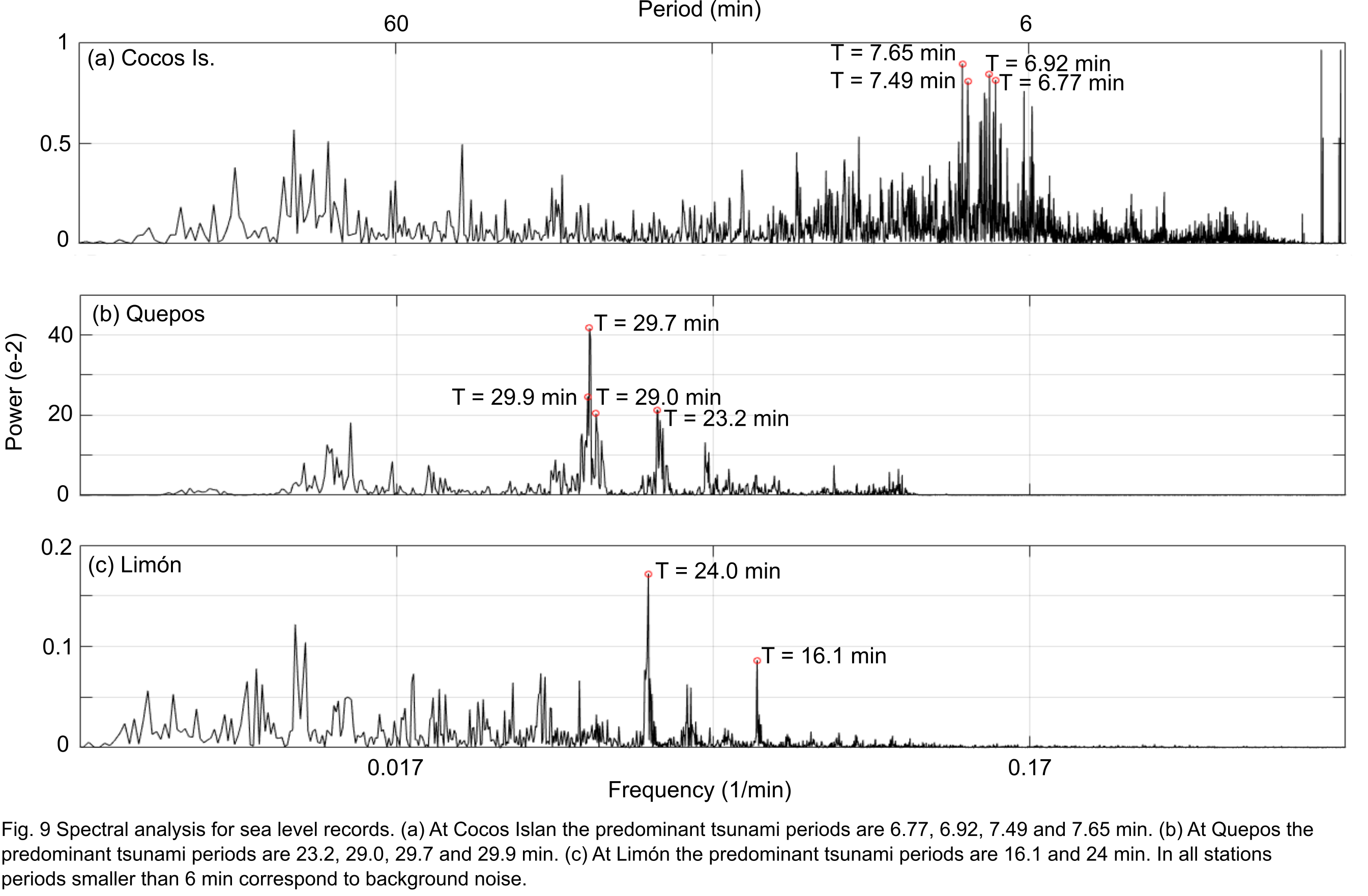 Our tide gauge in Limón registered the HTHH tsunami
First tsunami registered in that gauge (est. 1940)
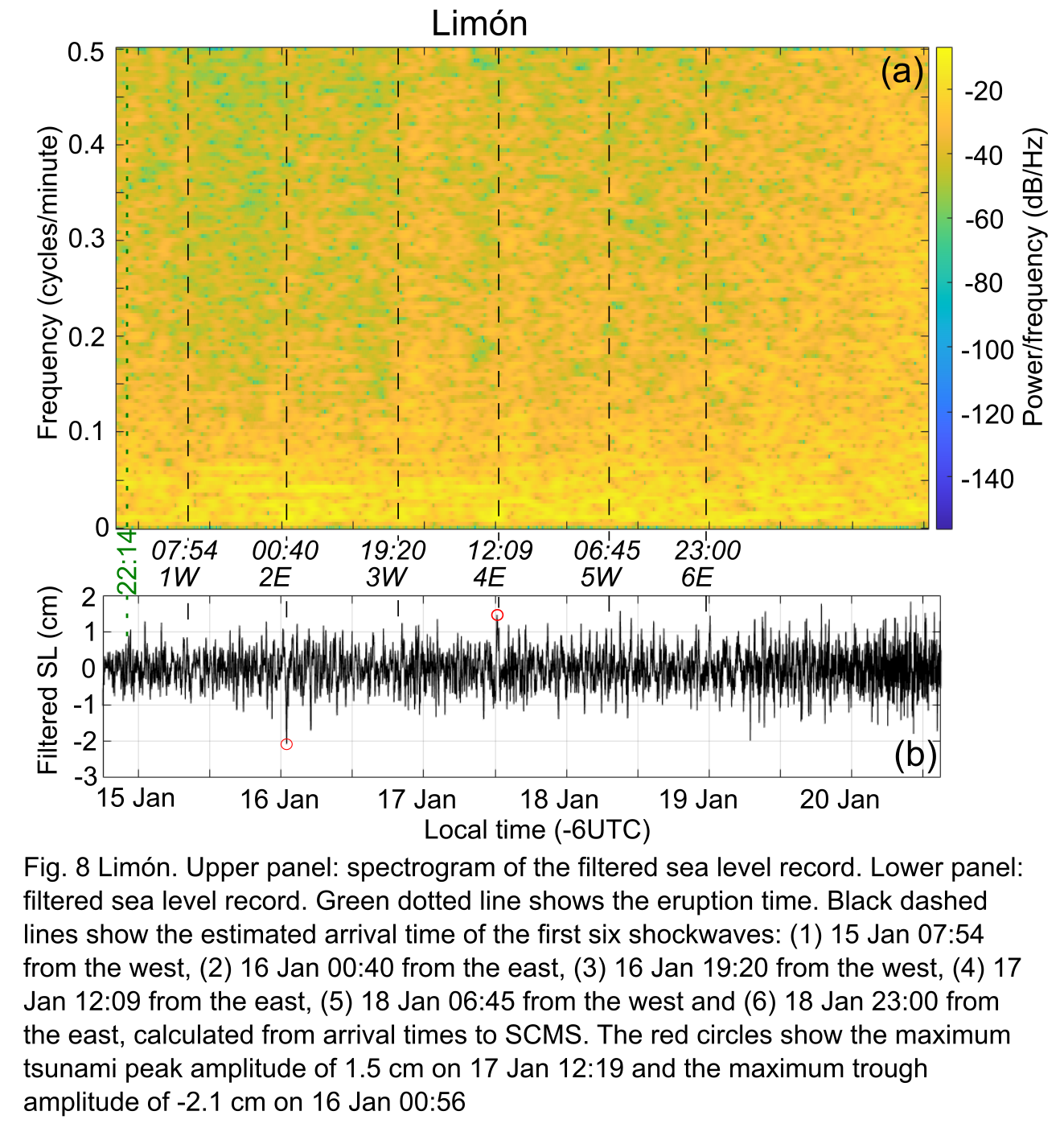 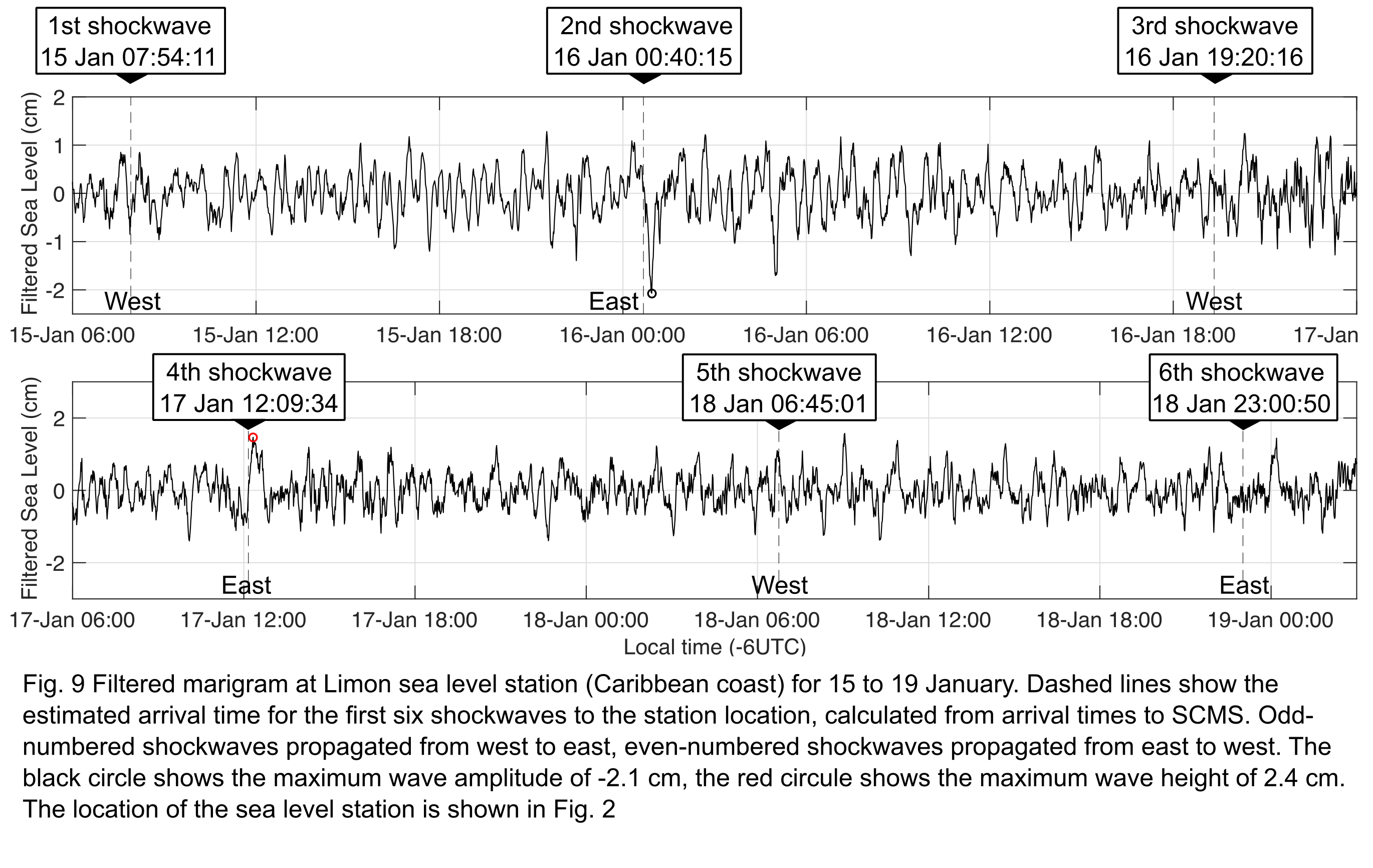 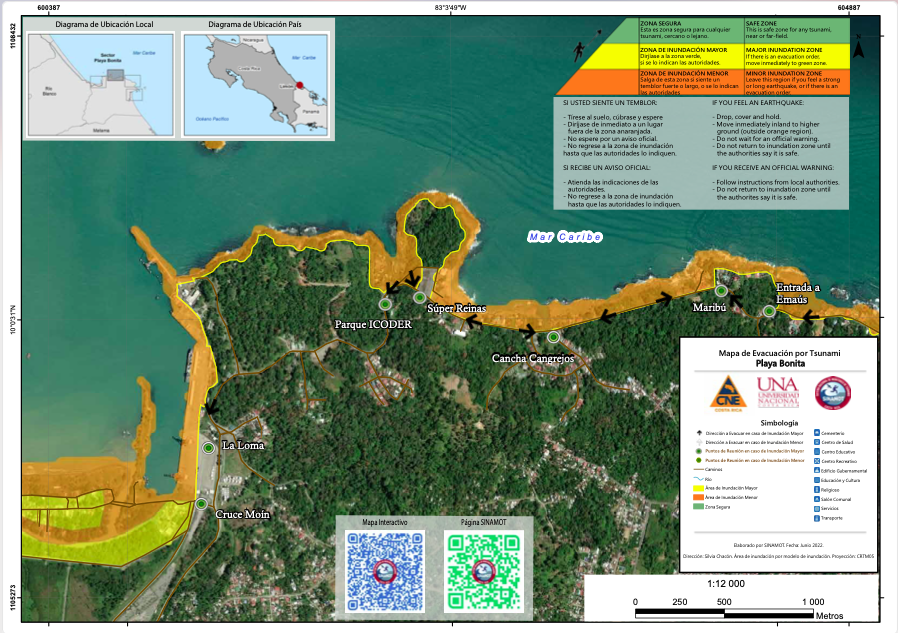 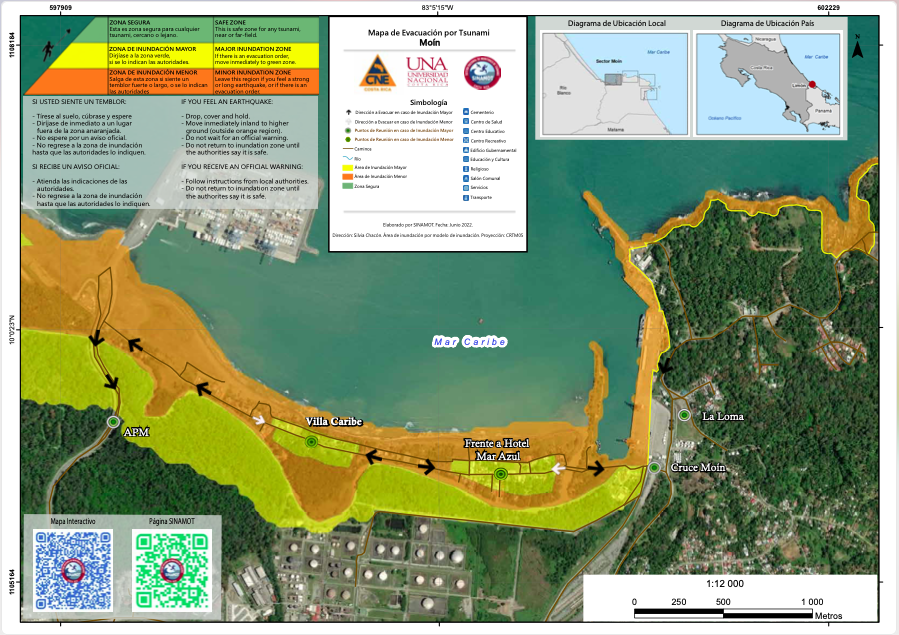 Barra del Colorado
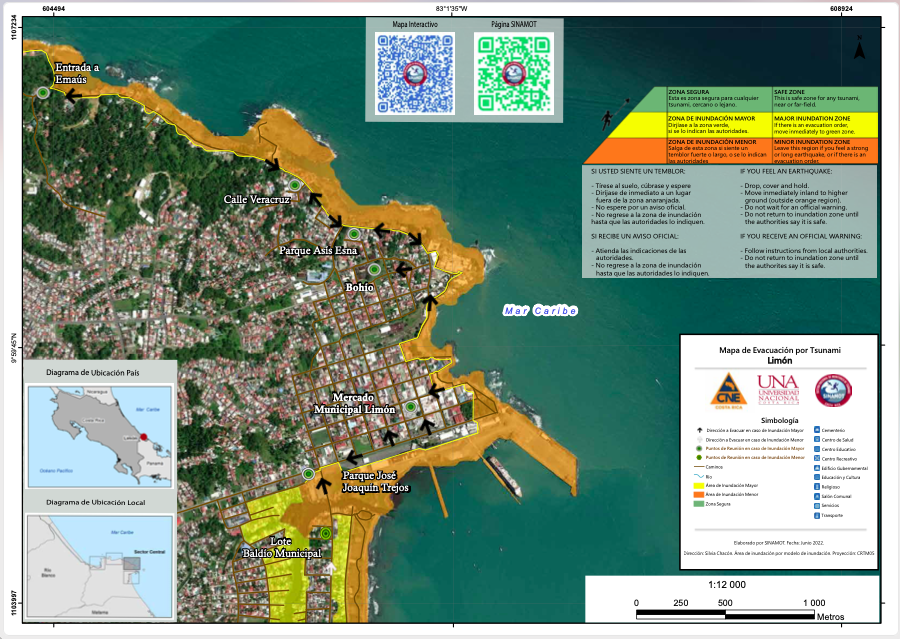 Tortuguero
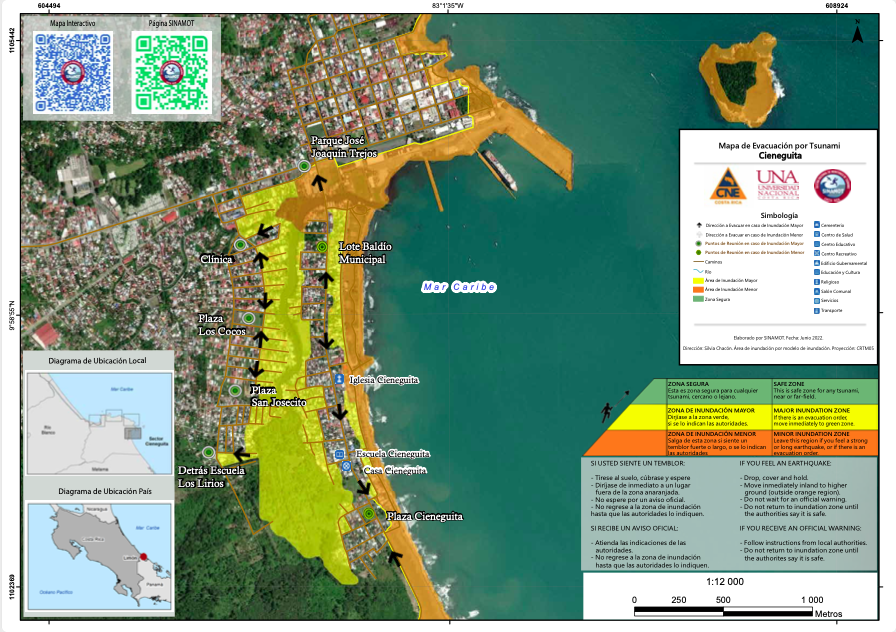 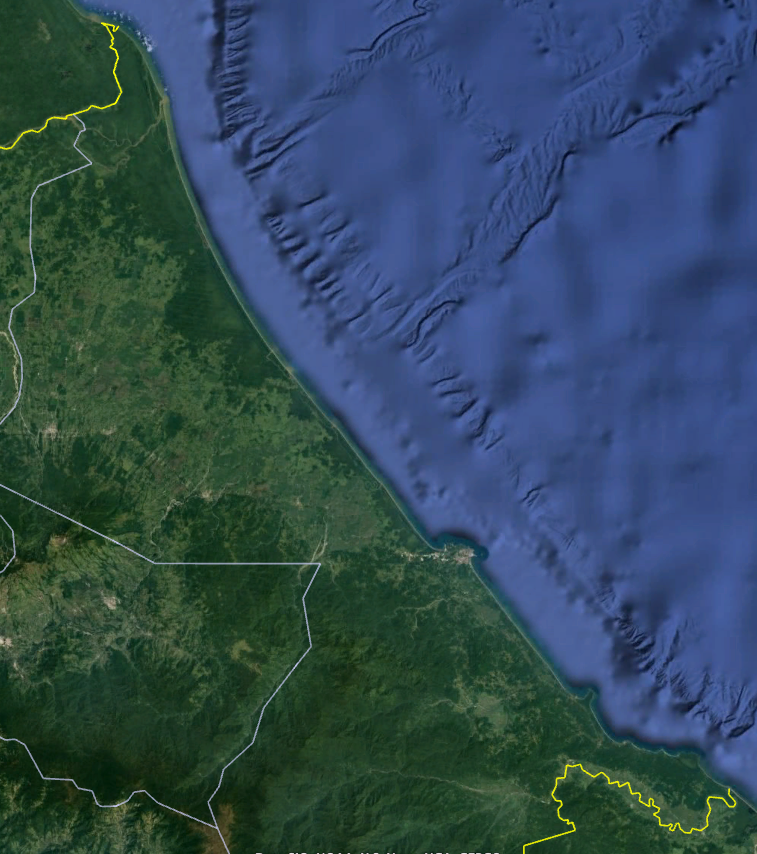 Tsunami Evacuation Maps
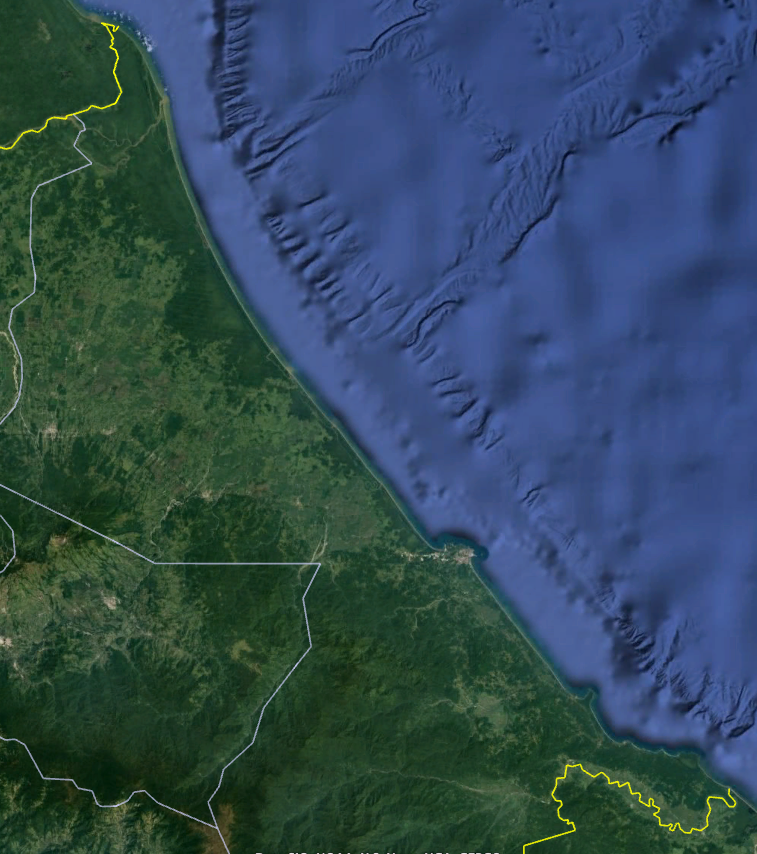 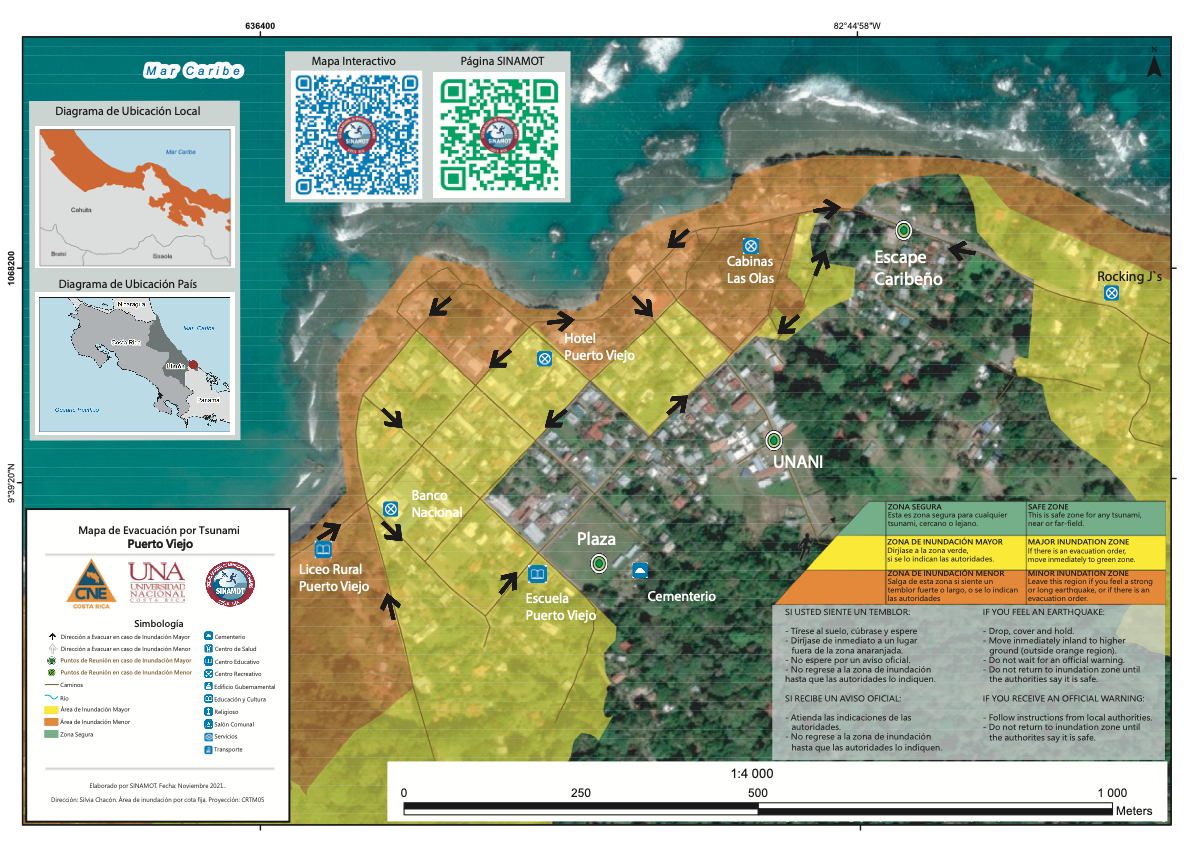 Tsunami Evacuation Maps
Barra del Colorado
Tortuguero
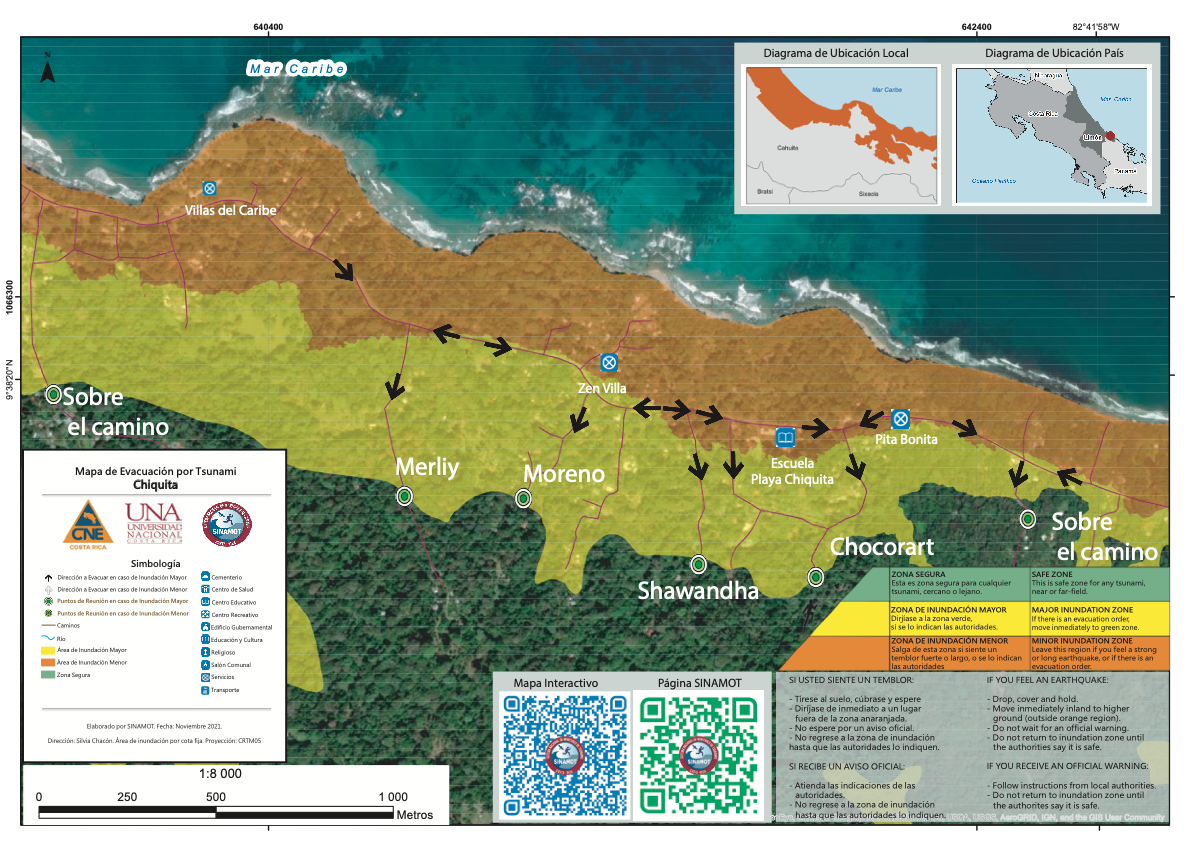 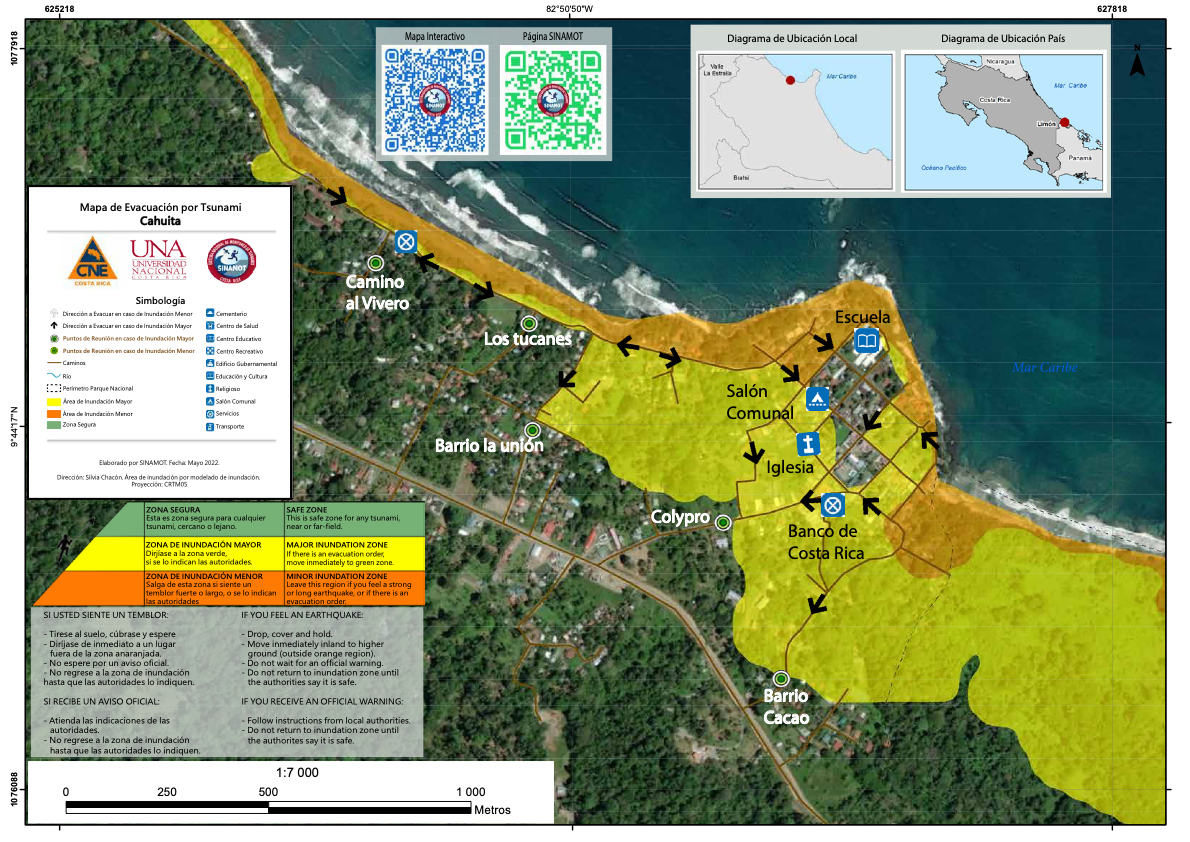 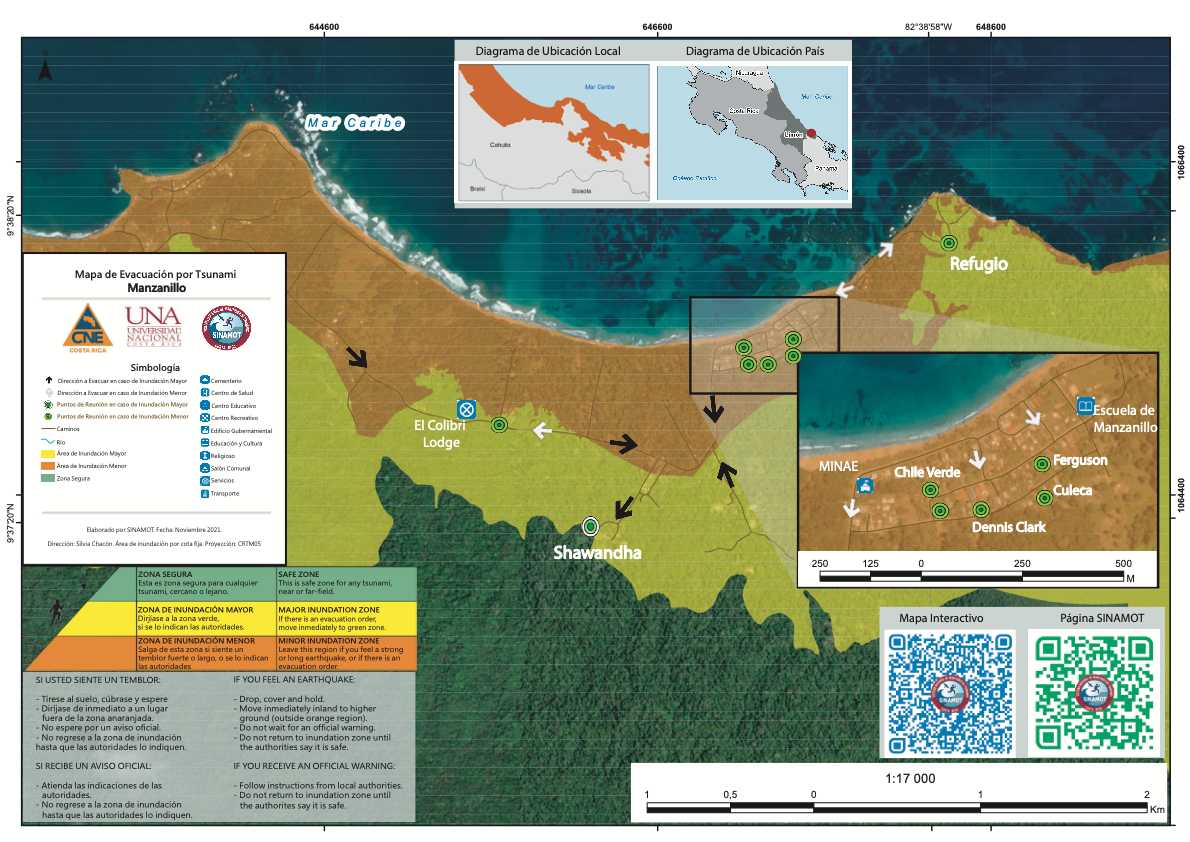 National Parks Project
3 National Parks in the Caribbean coast:
Tortuguero
Cahuita
Gandoca-Manzanillo
Outcomes:
Tsunami evacuation map
Tsunami preparedness plan
Climate action plan
Tsunami exercise
Possibly Tsunami Ready
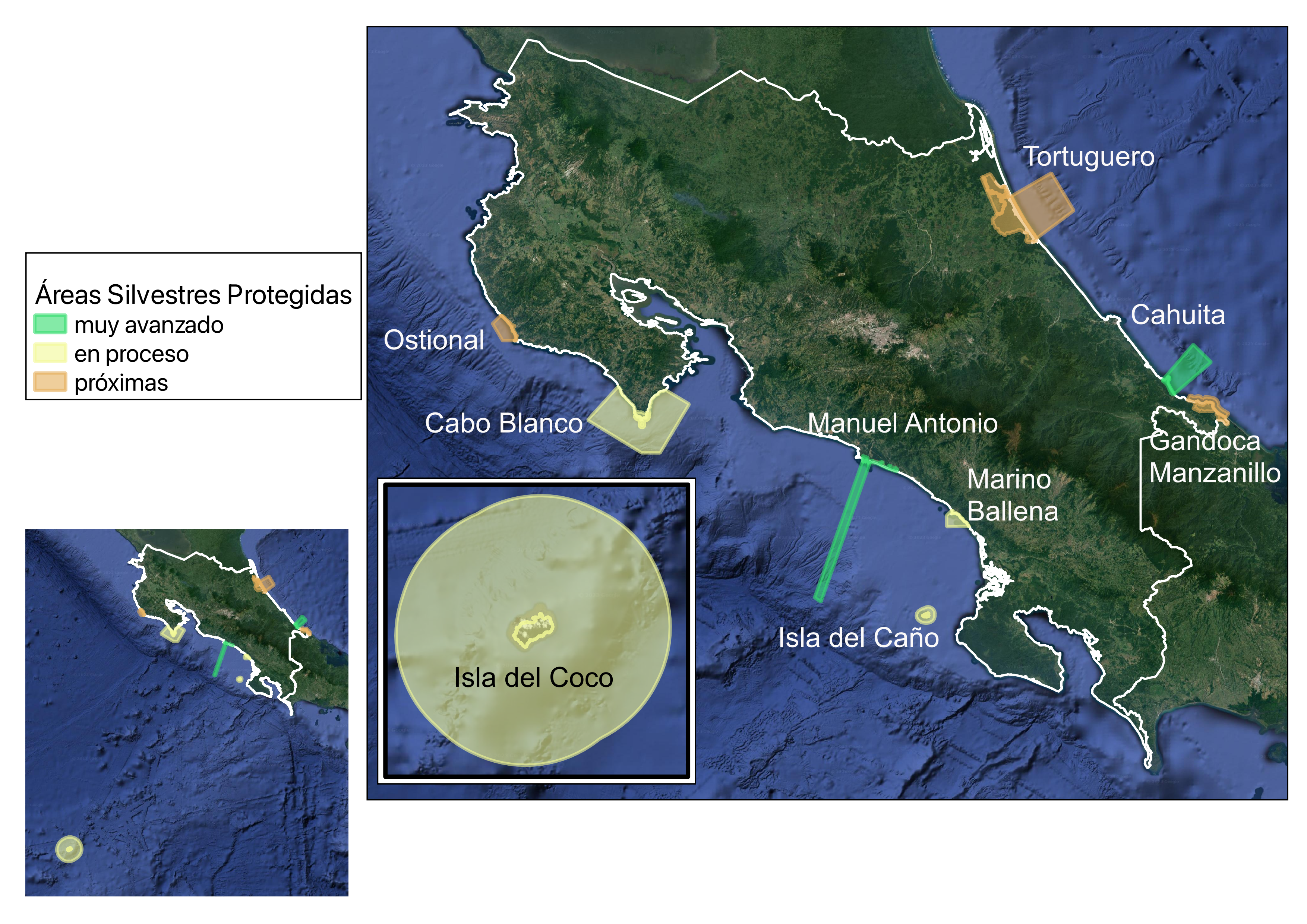 Cahuita National Park
Emblematic Caribbean National Park
Highly visited
From Cahuita point to the National Park entrance: 3 hr walk
Arrival times very short
Mangroves and estuaries: no Highland
Vertical evacuation is needed
Funds needed to build shelters
Community had tsunami evacuation drill 
for Caribe Wave 2023
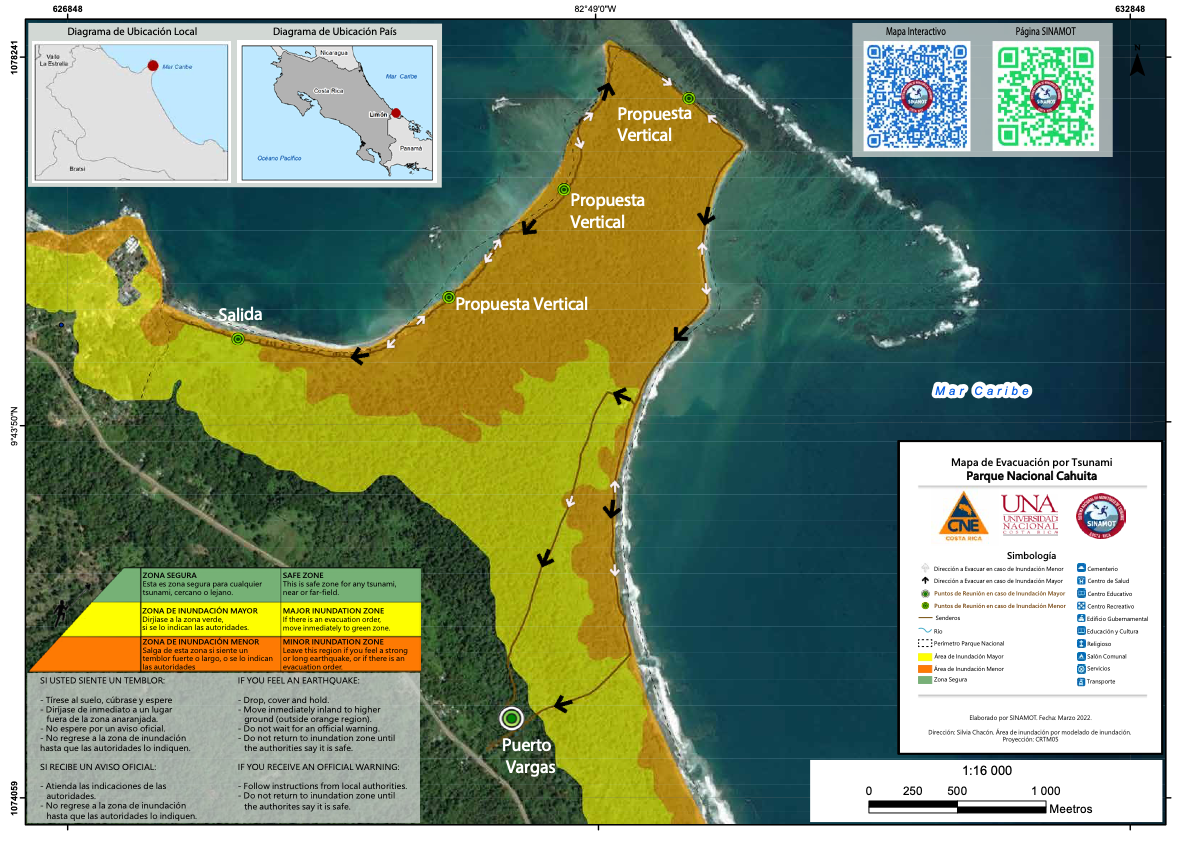 Gandoca-Manzanillo National Park: Manzanillo
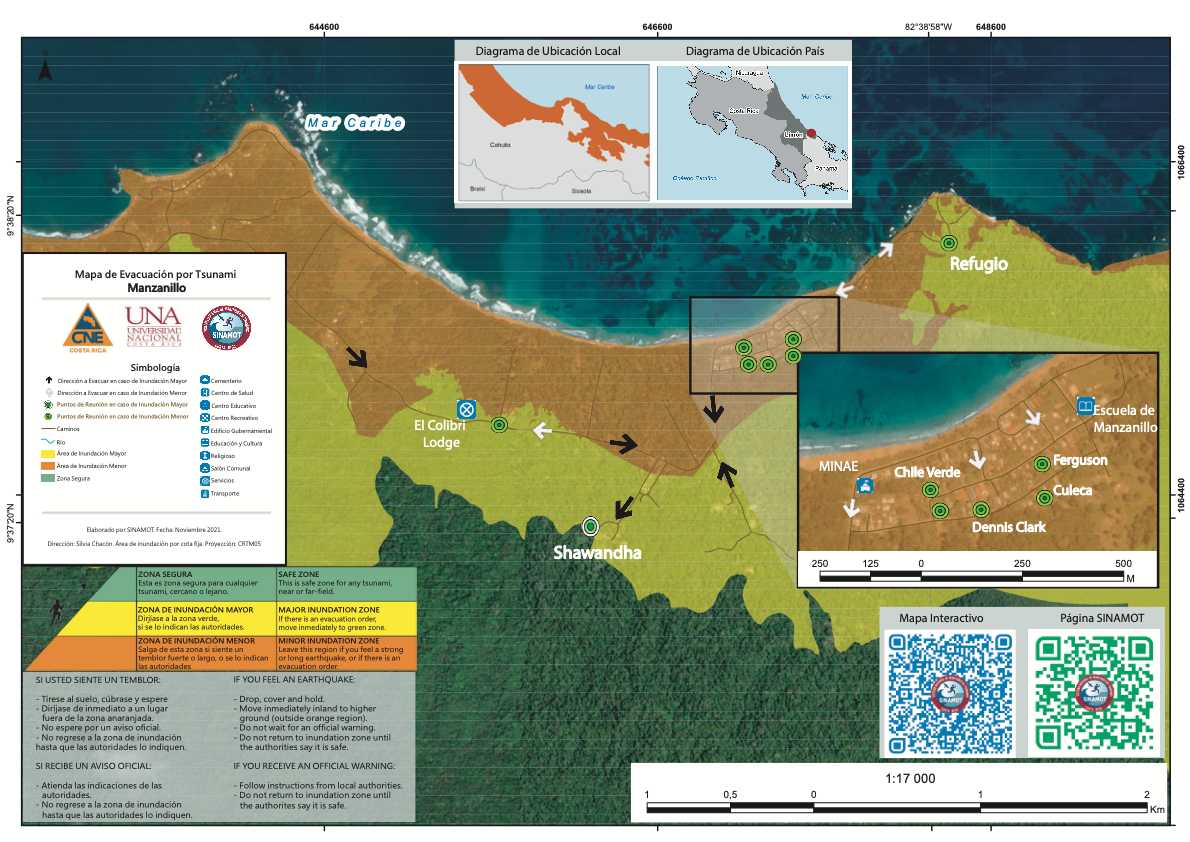 Inundation area estimated by fixed height is too large
Bathymetric survey needed to refine
Community and National Park very motivated
Had tsunami evacuation drill for Caribe Wave 2022
UNA Costa Segura App
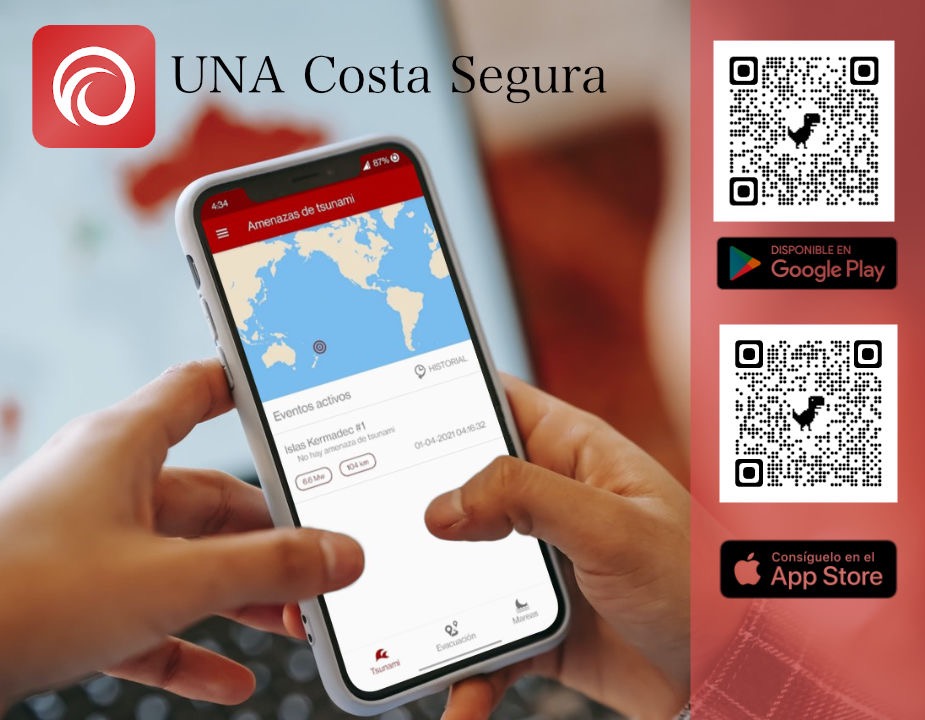 Notifications of tsunami threat
Guides through tsunami evacuation routes
Tide prediction